Dzień poczty
9 października przedszkolaki obchodziły Dzień poczty. Podczas zajęć dowiedziały się ciekawostek na temat pracy listonosza. Z tej okazji samodzielnie wykonały pocztówki ze specjalną dedykacją.
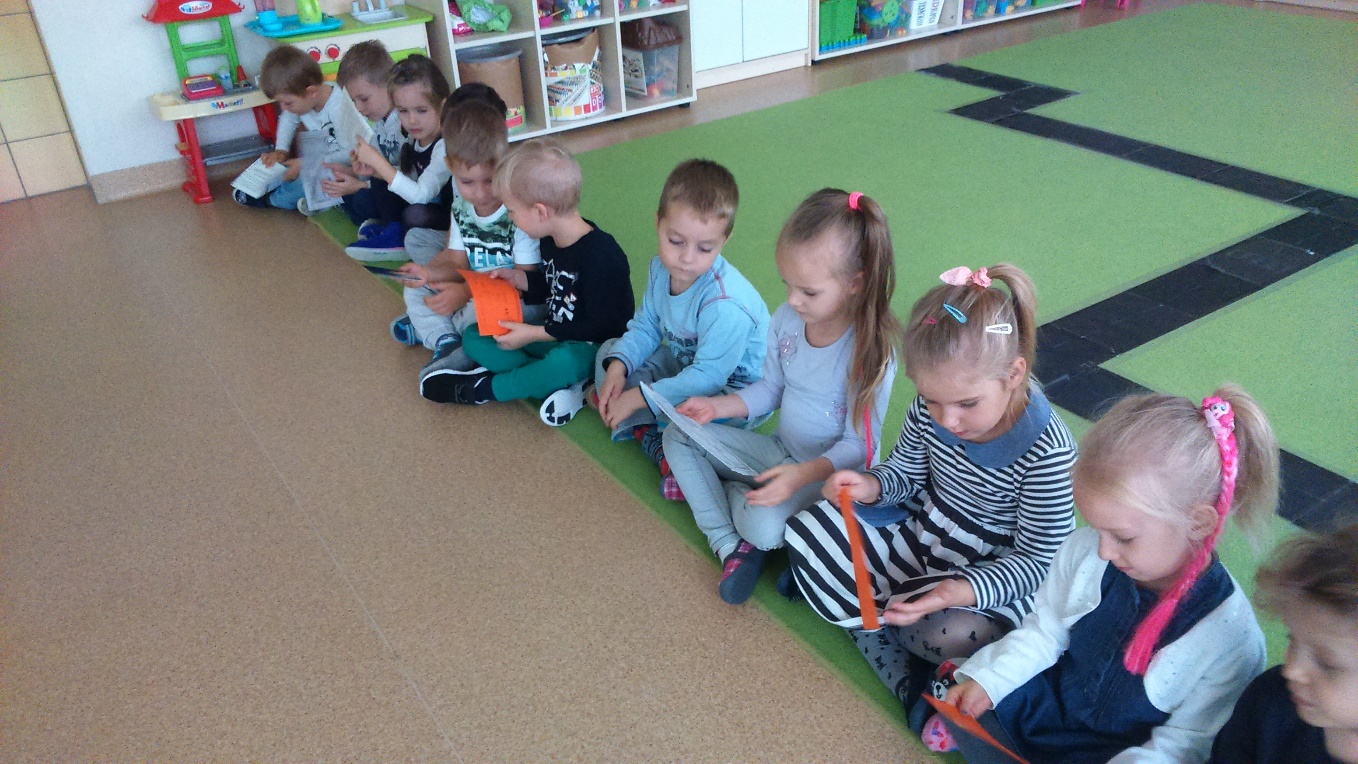 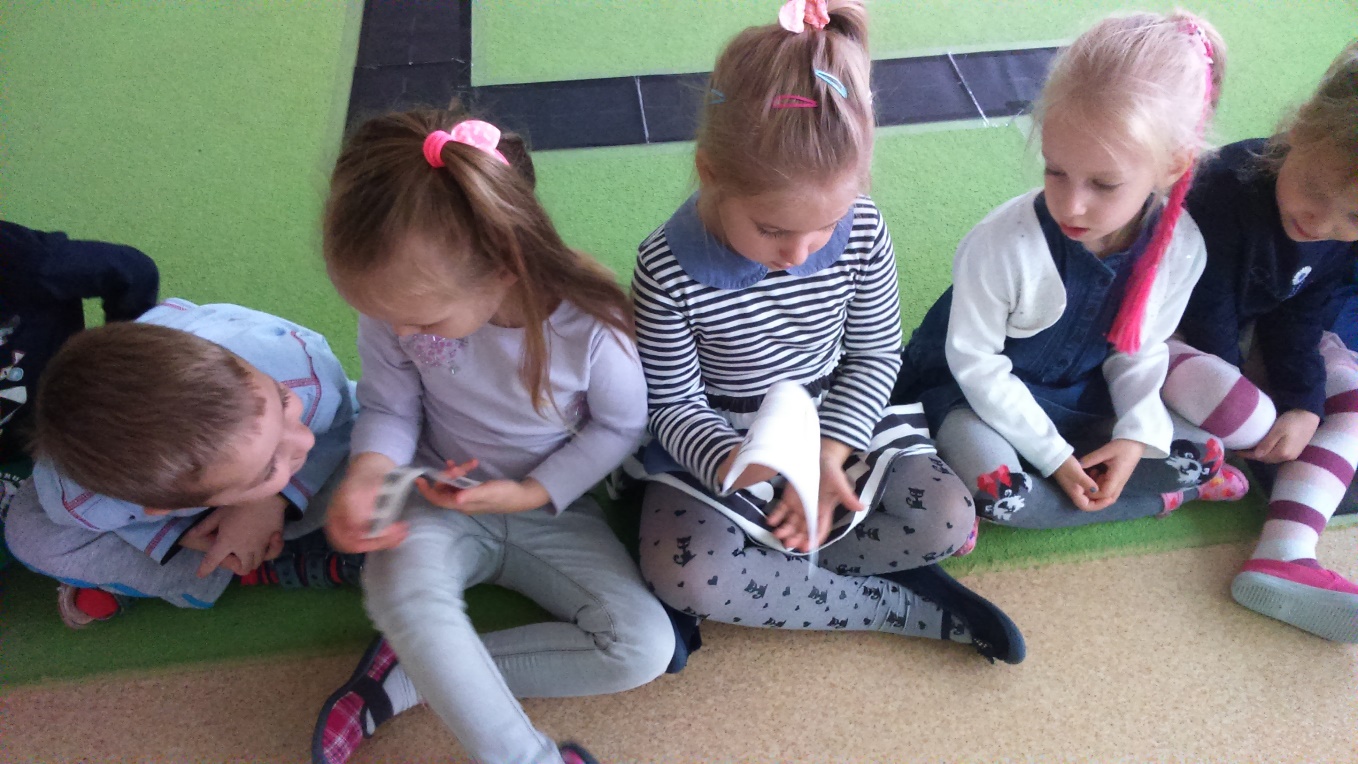 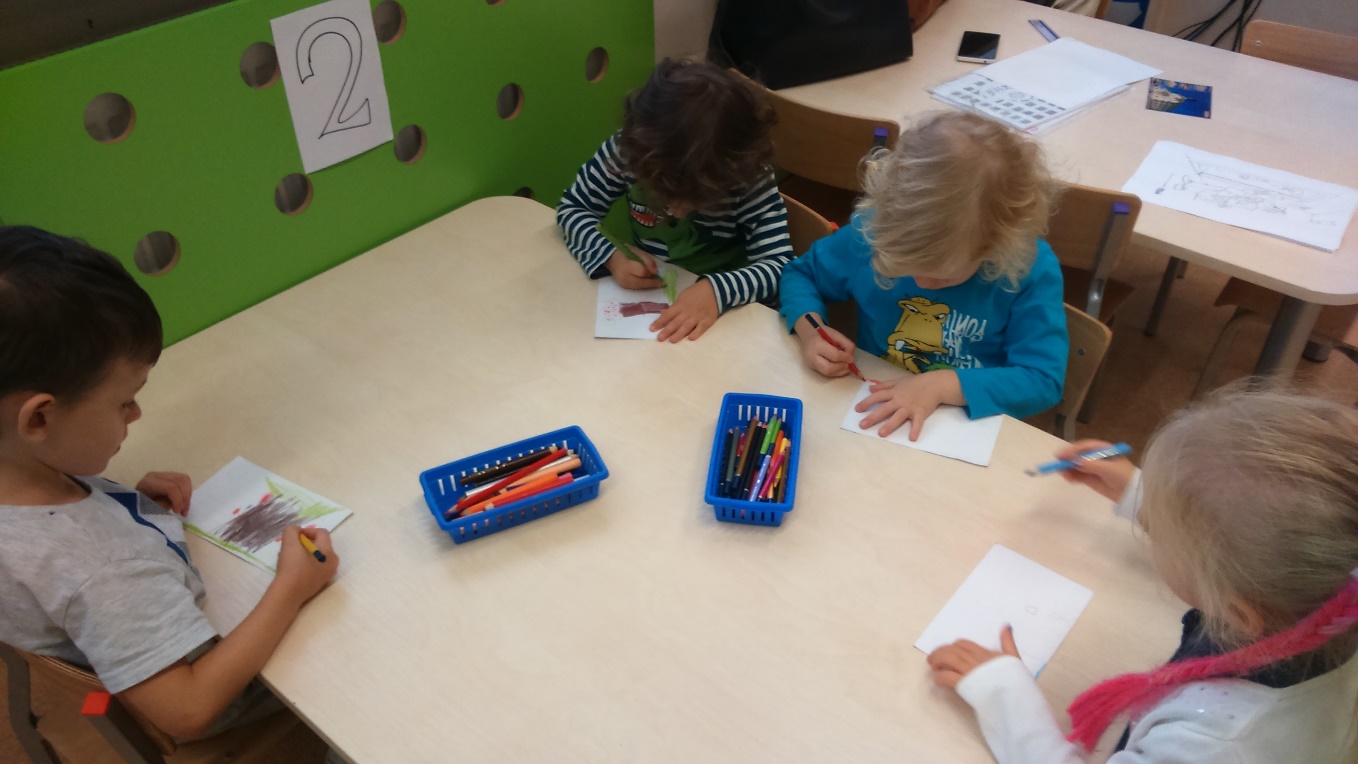 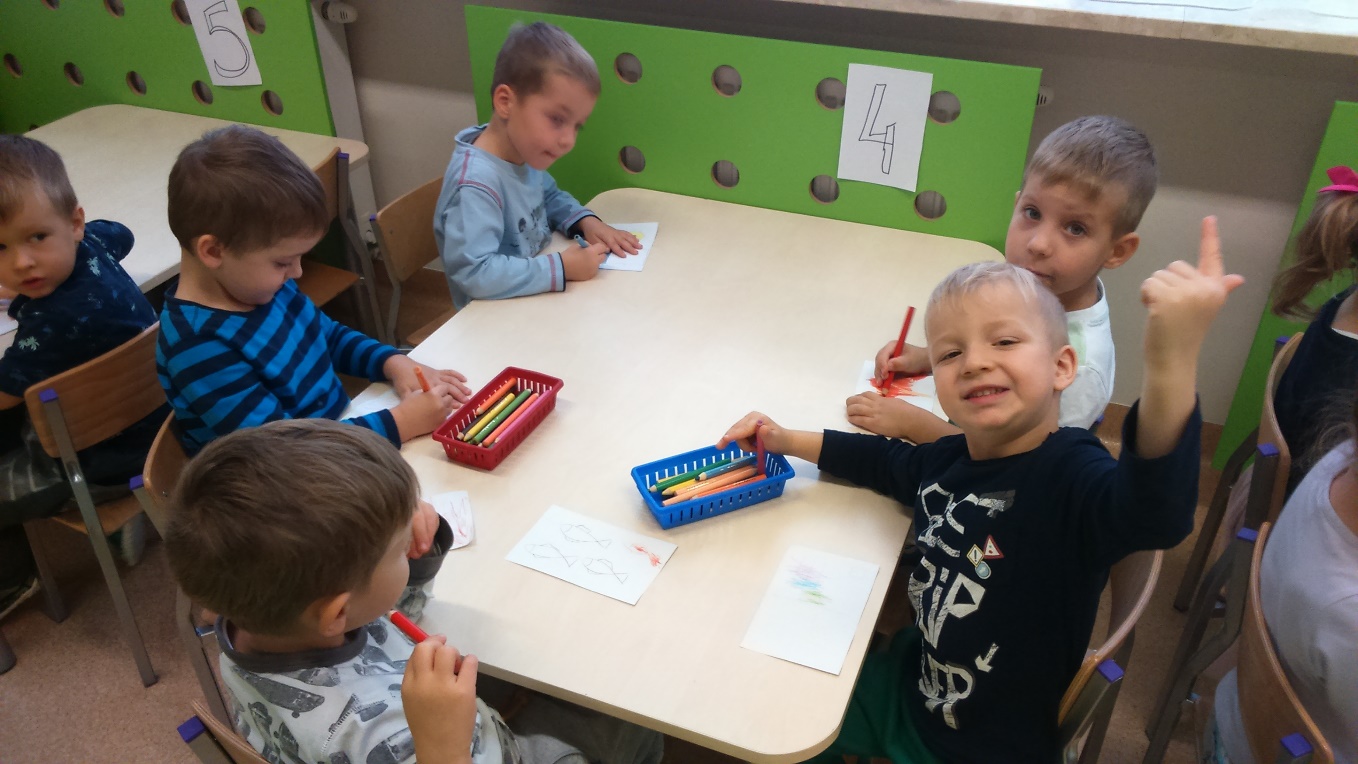 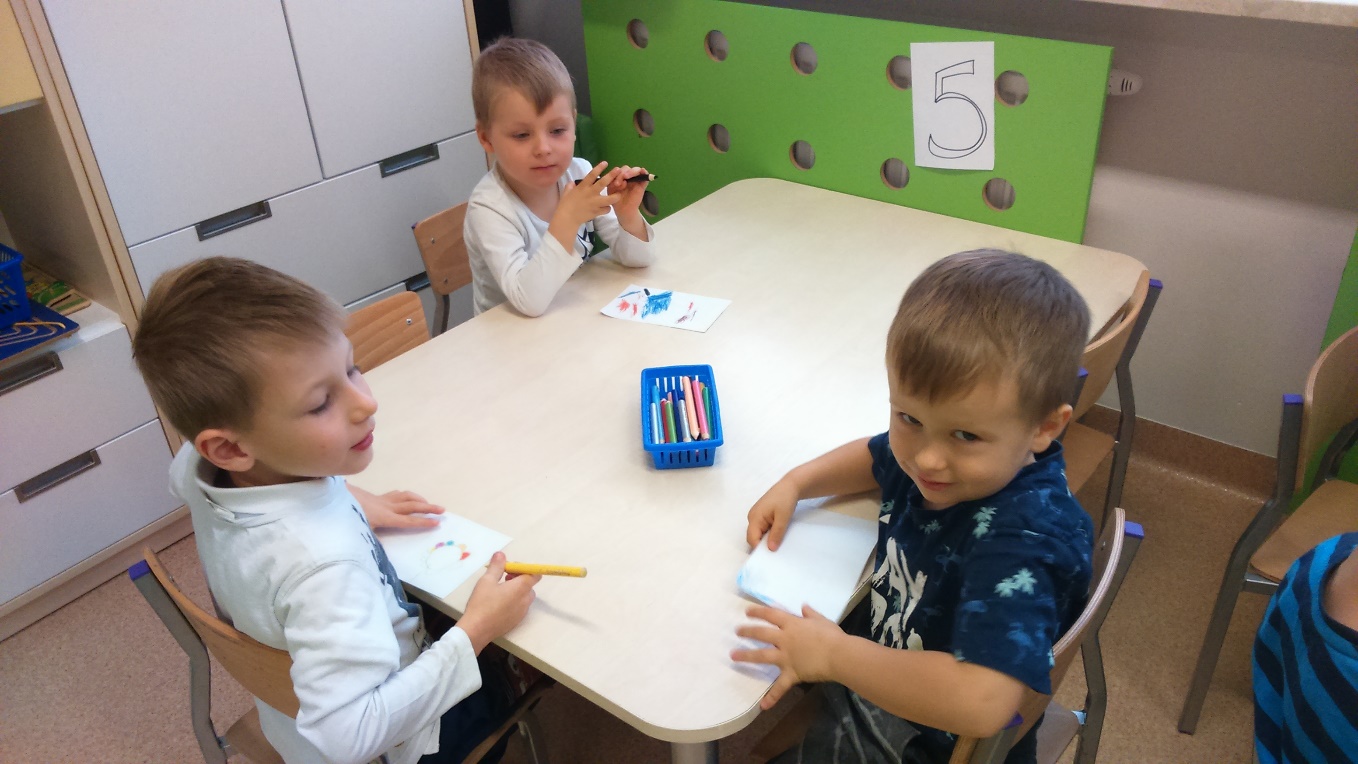 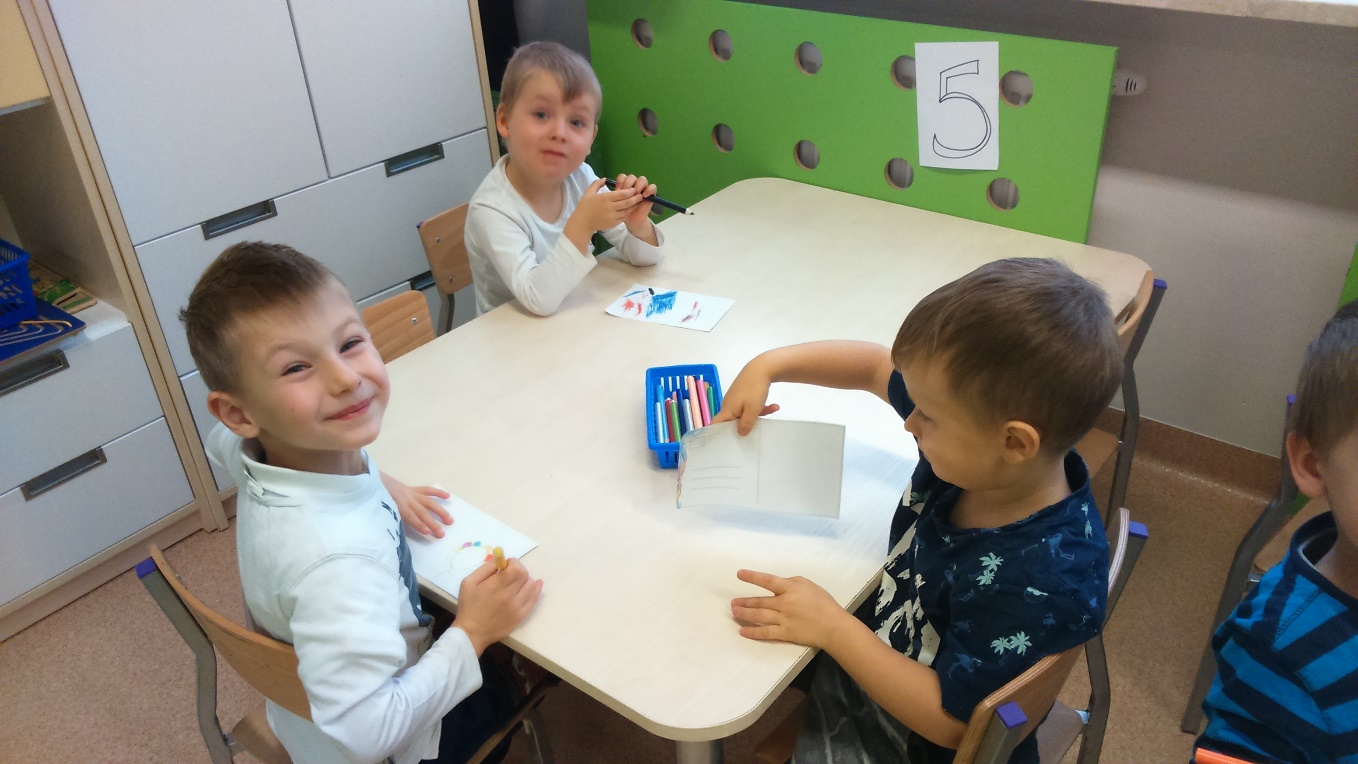 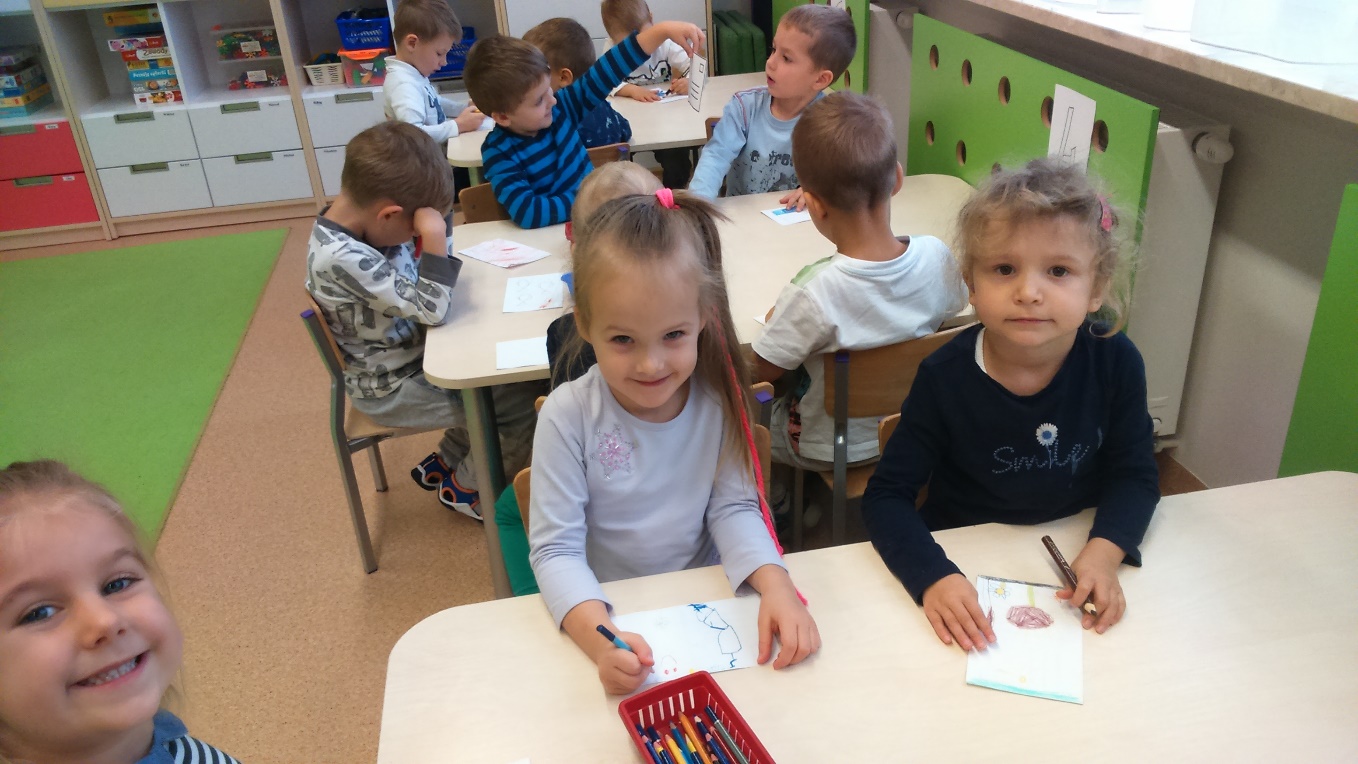 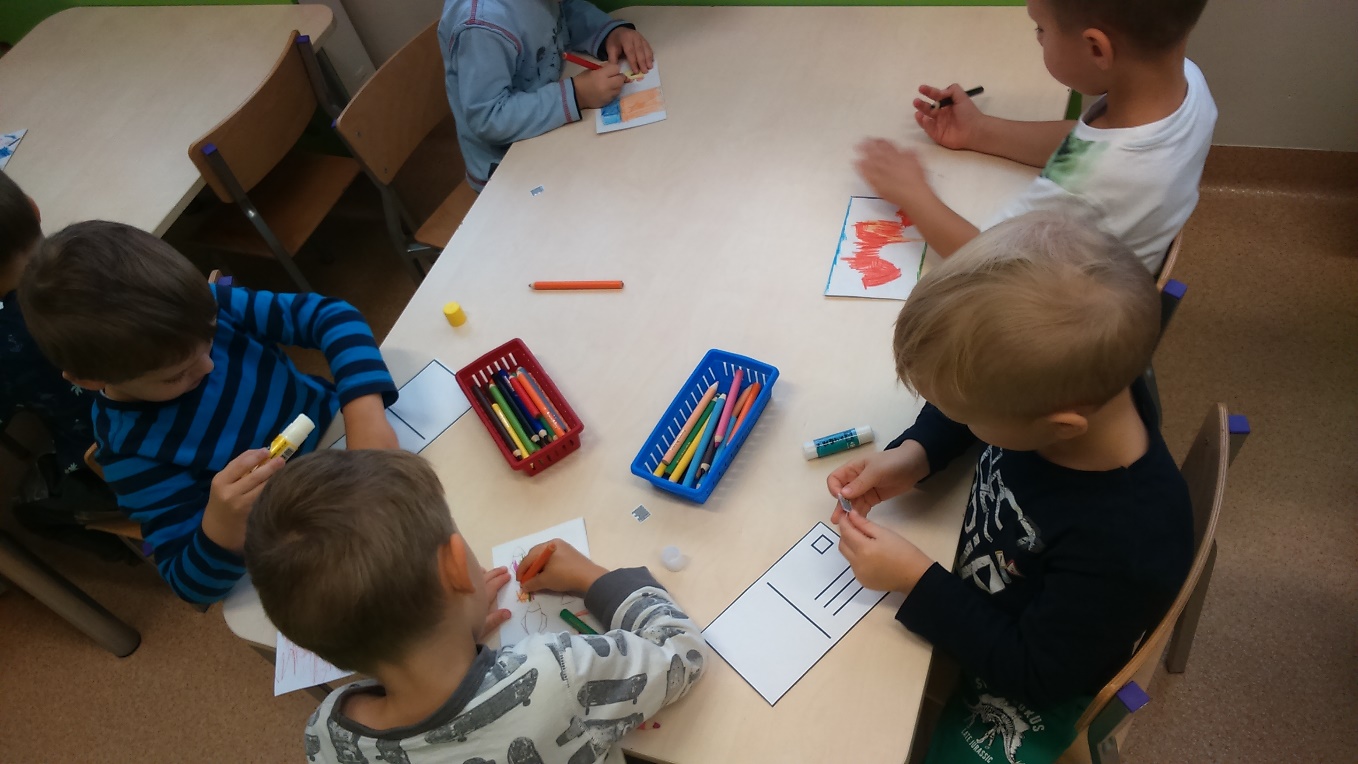 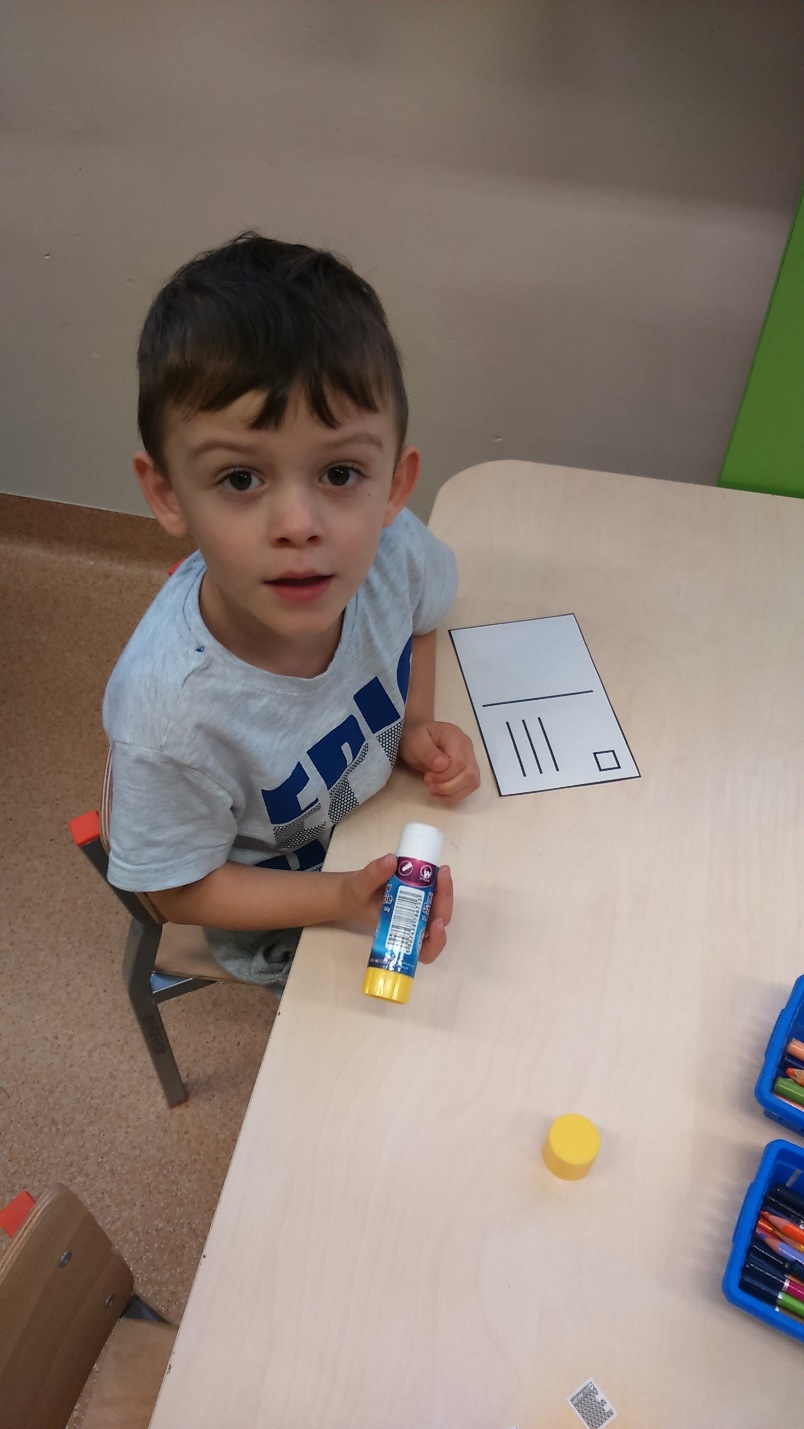 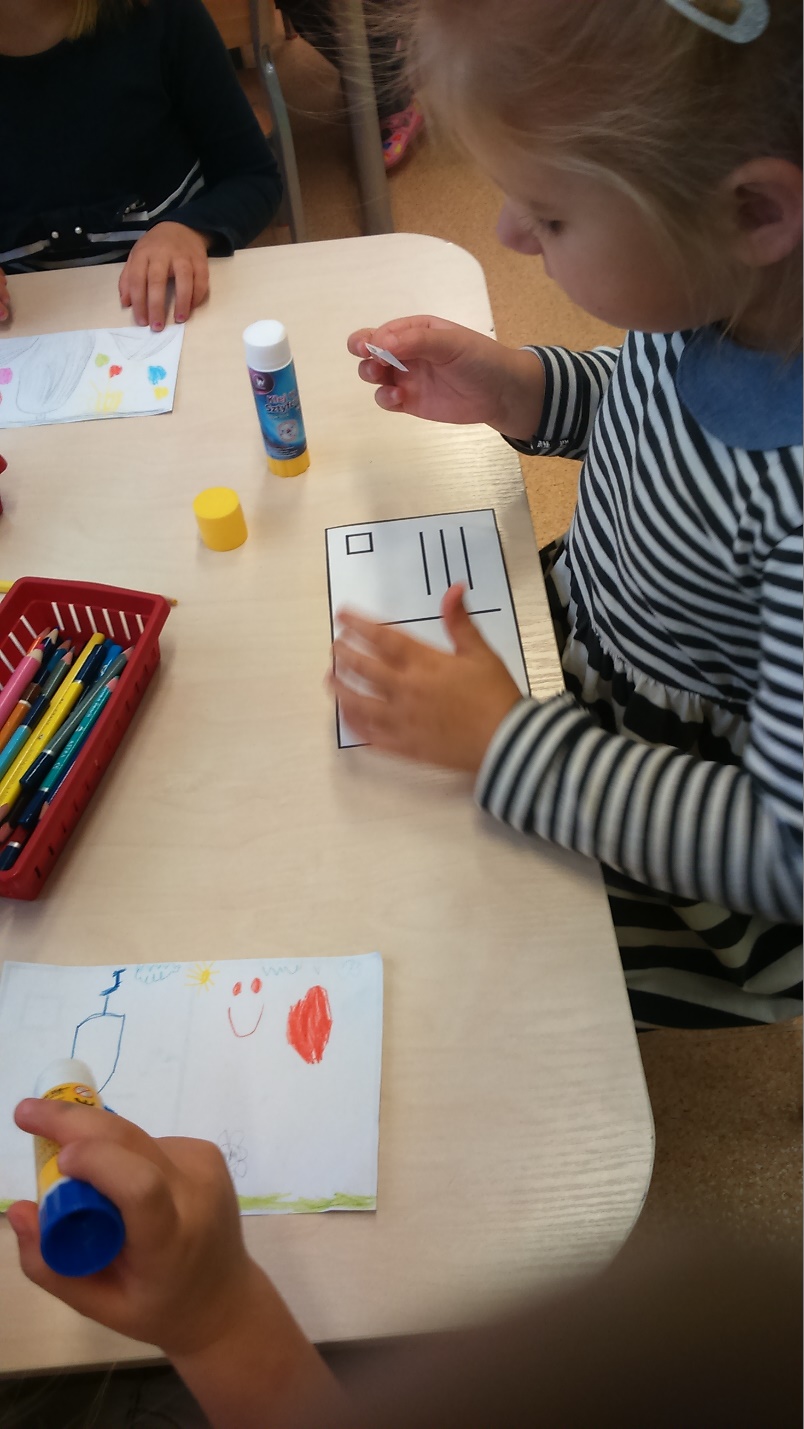 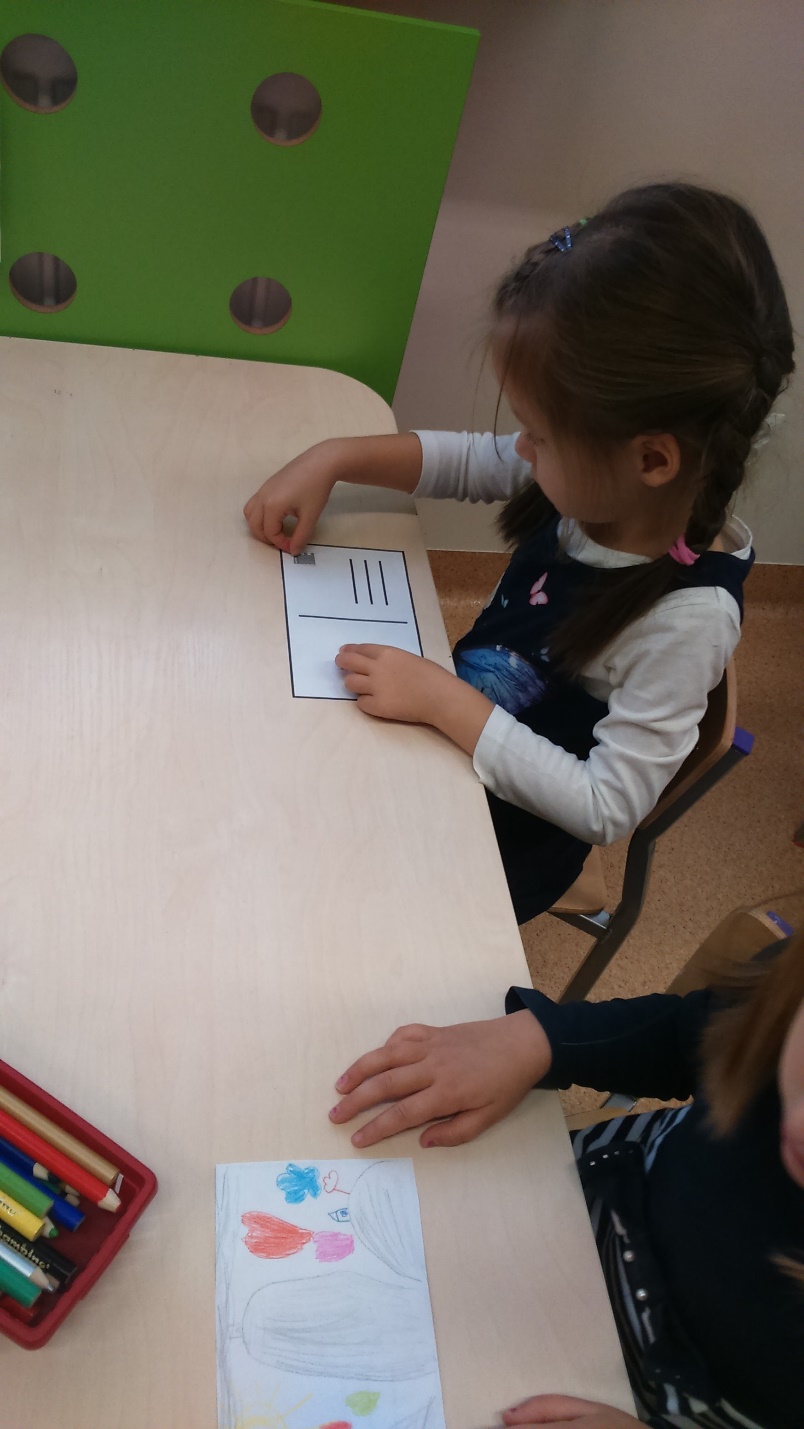 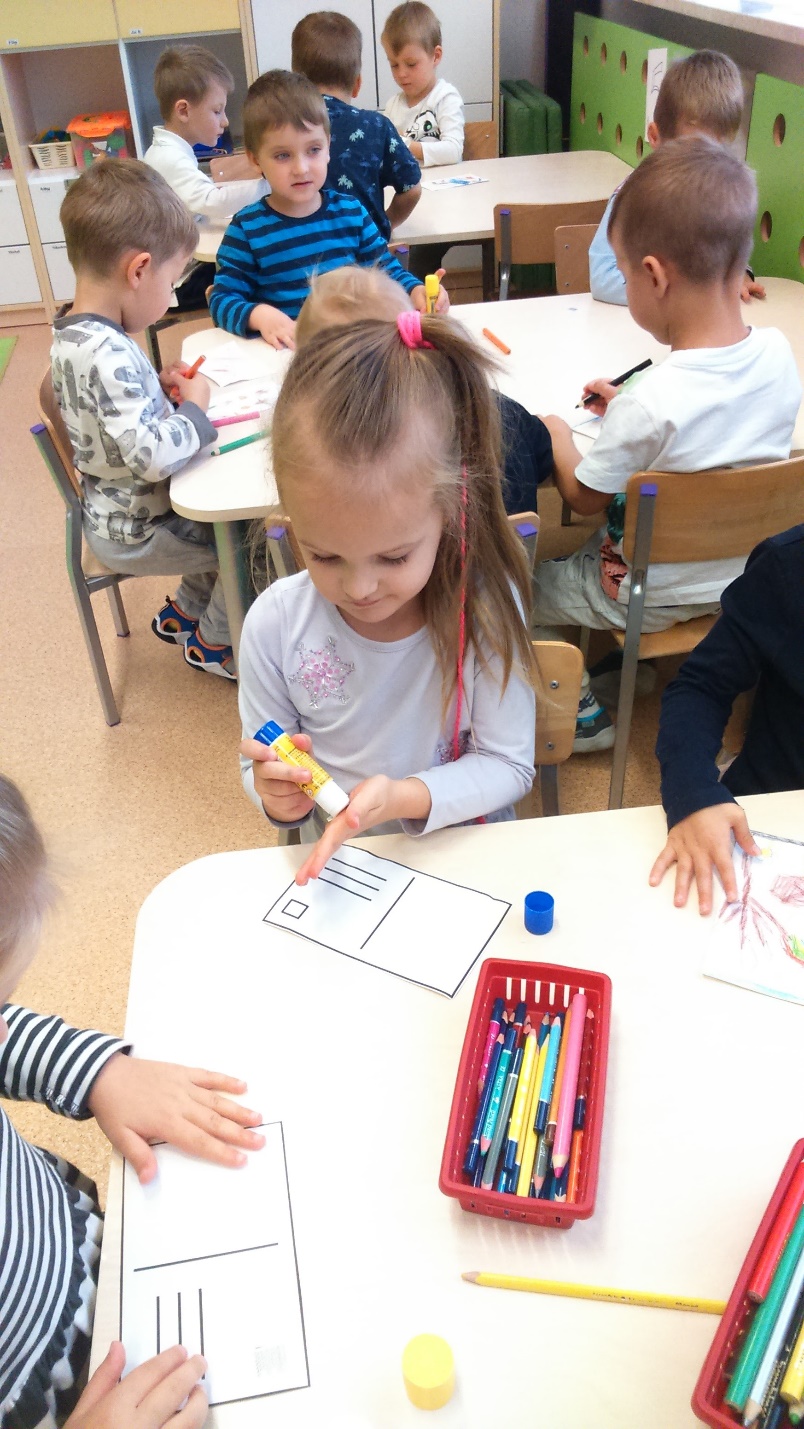 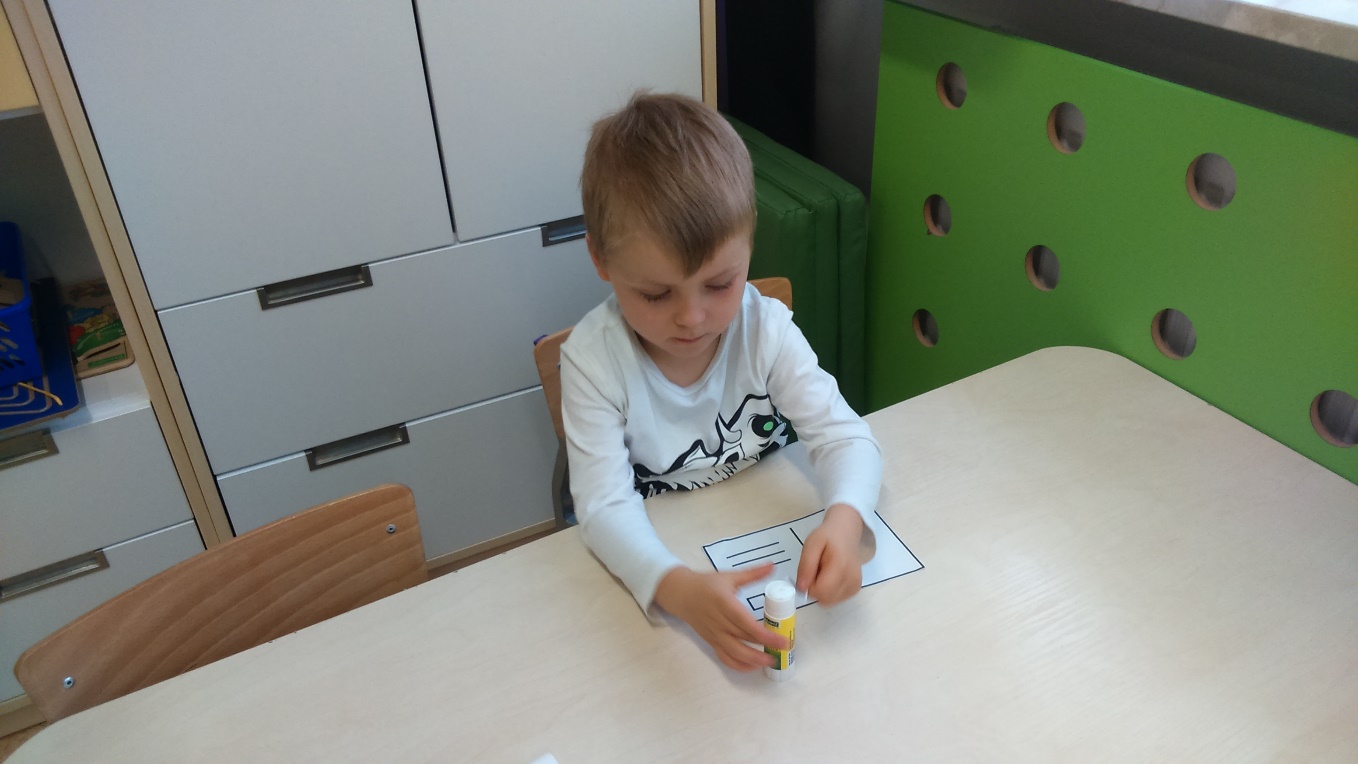 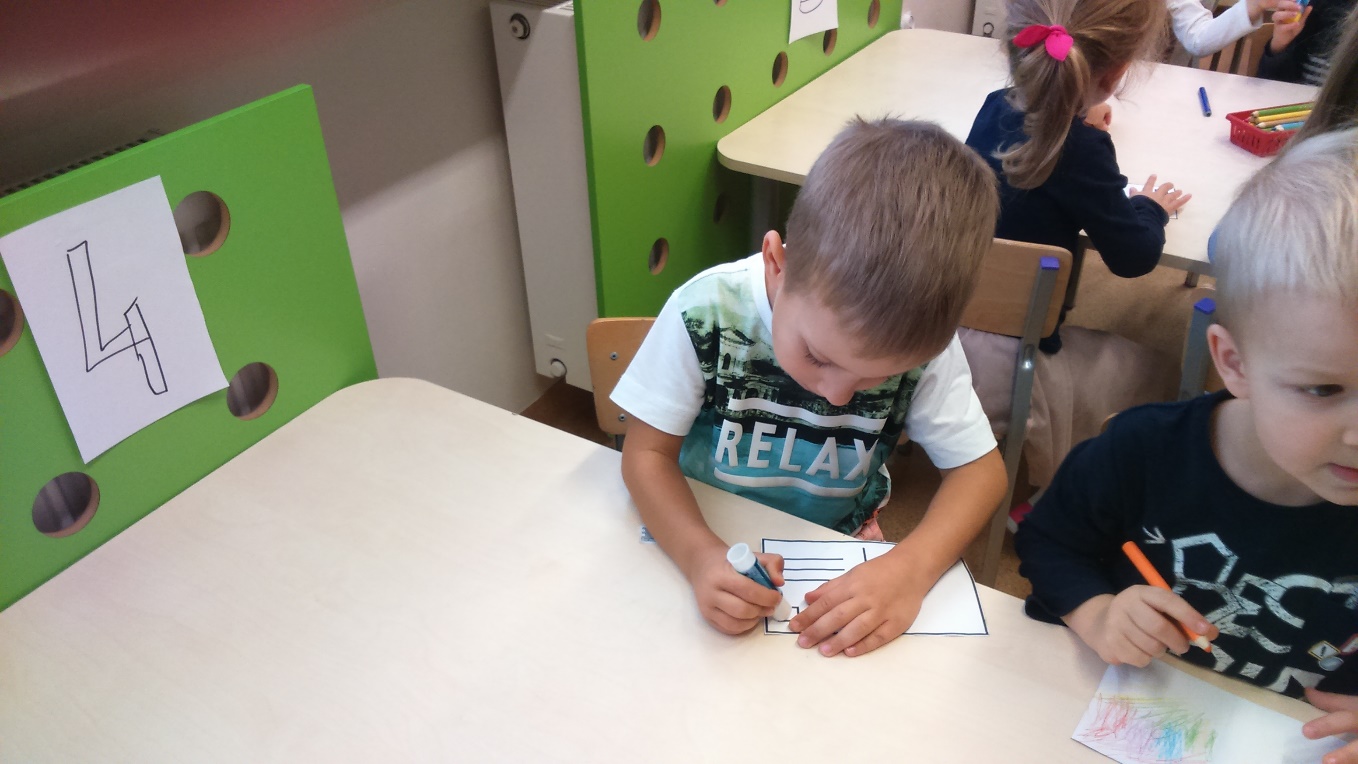 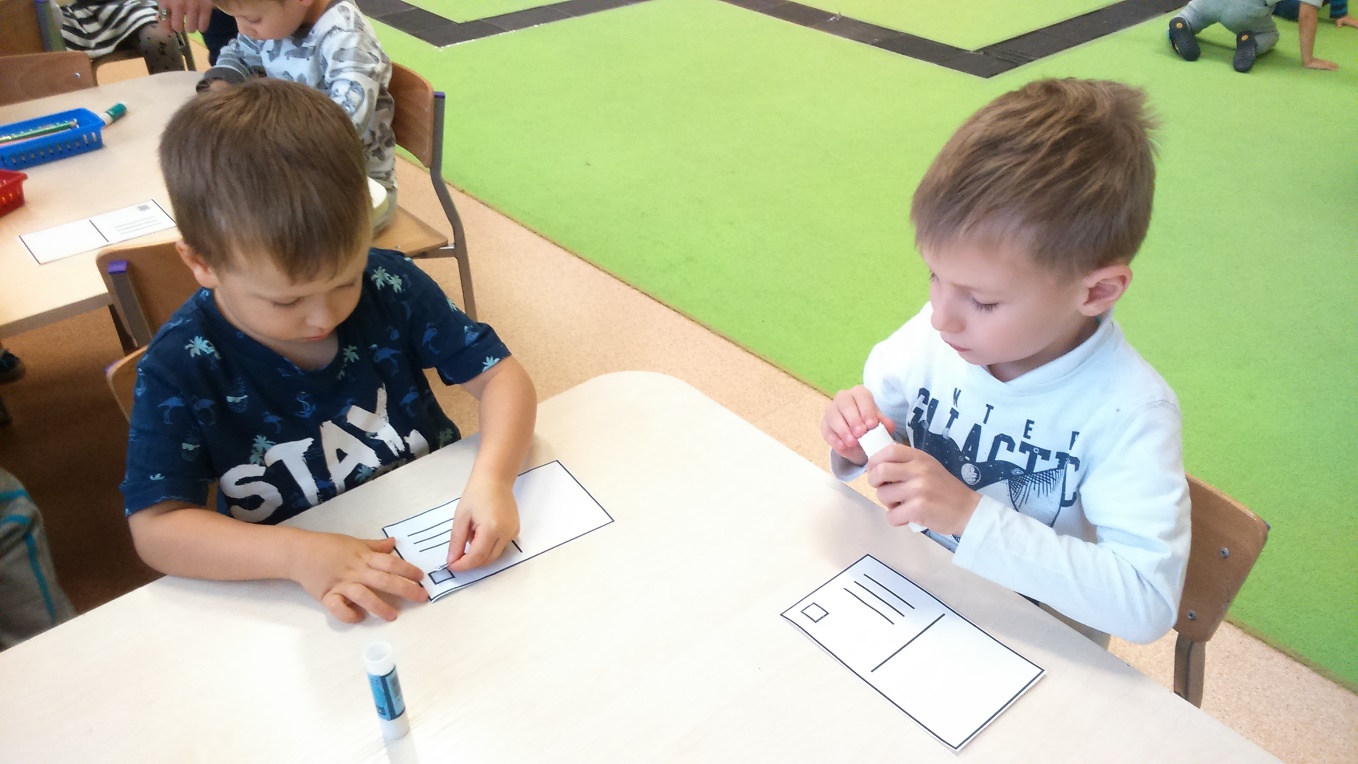 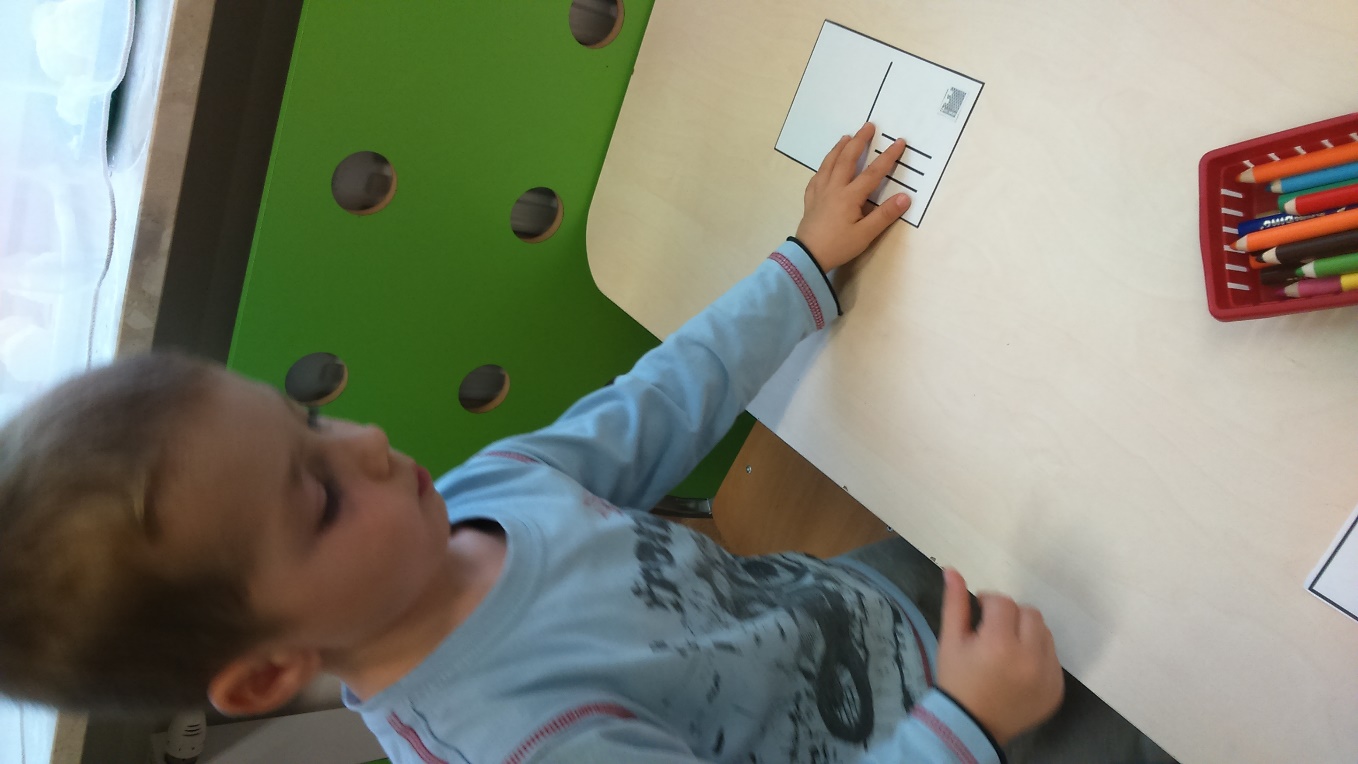 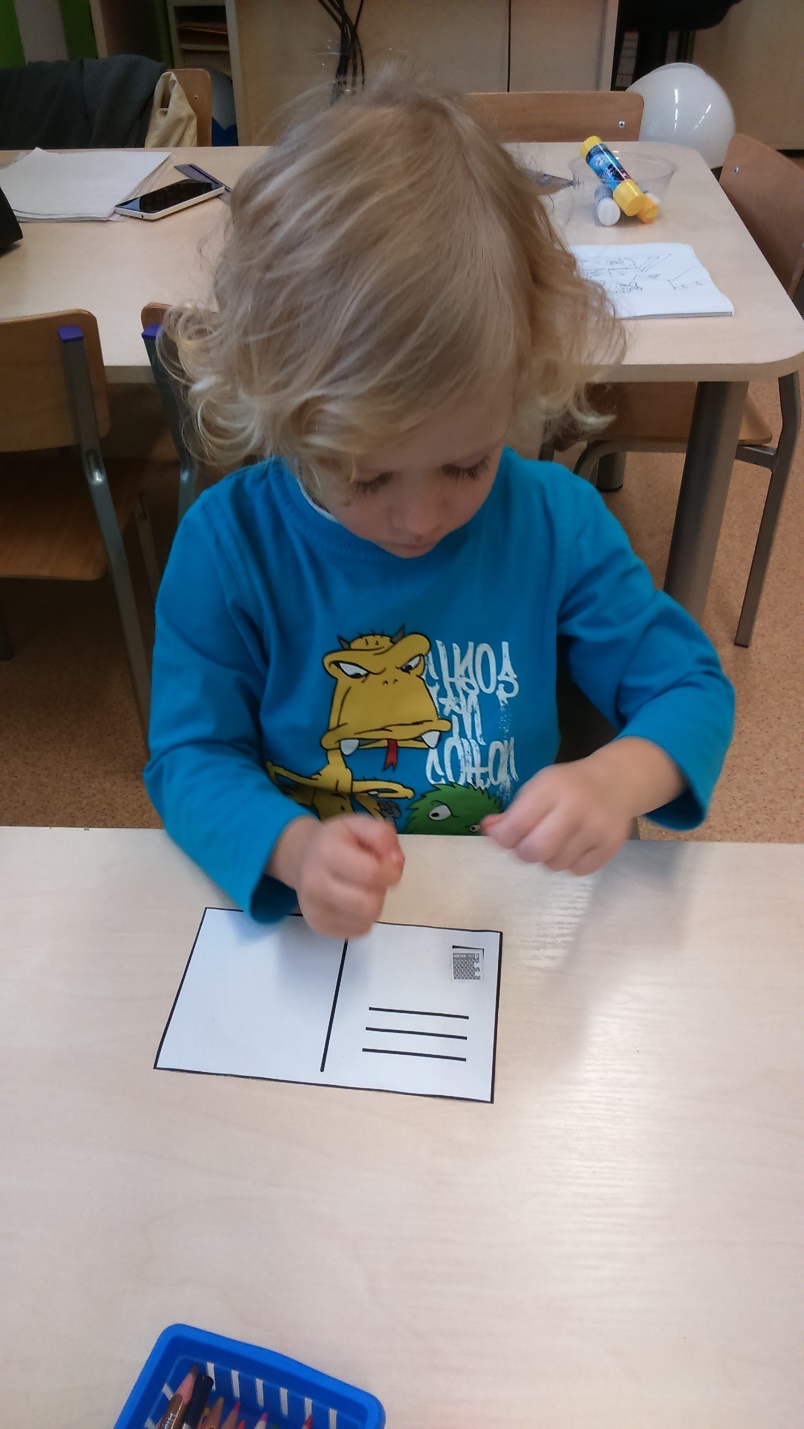 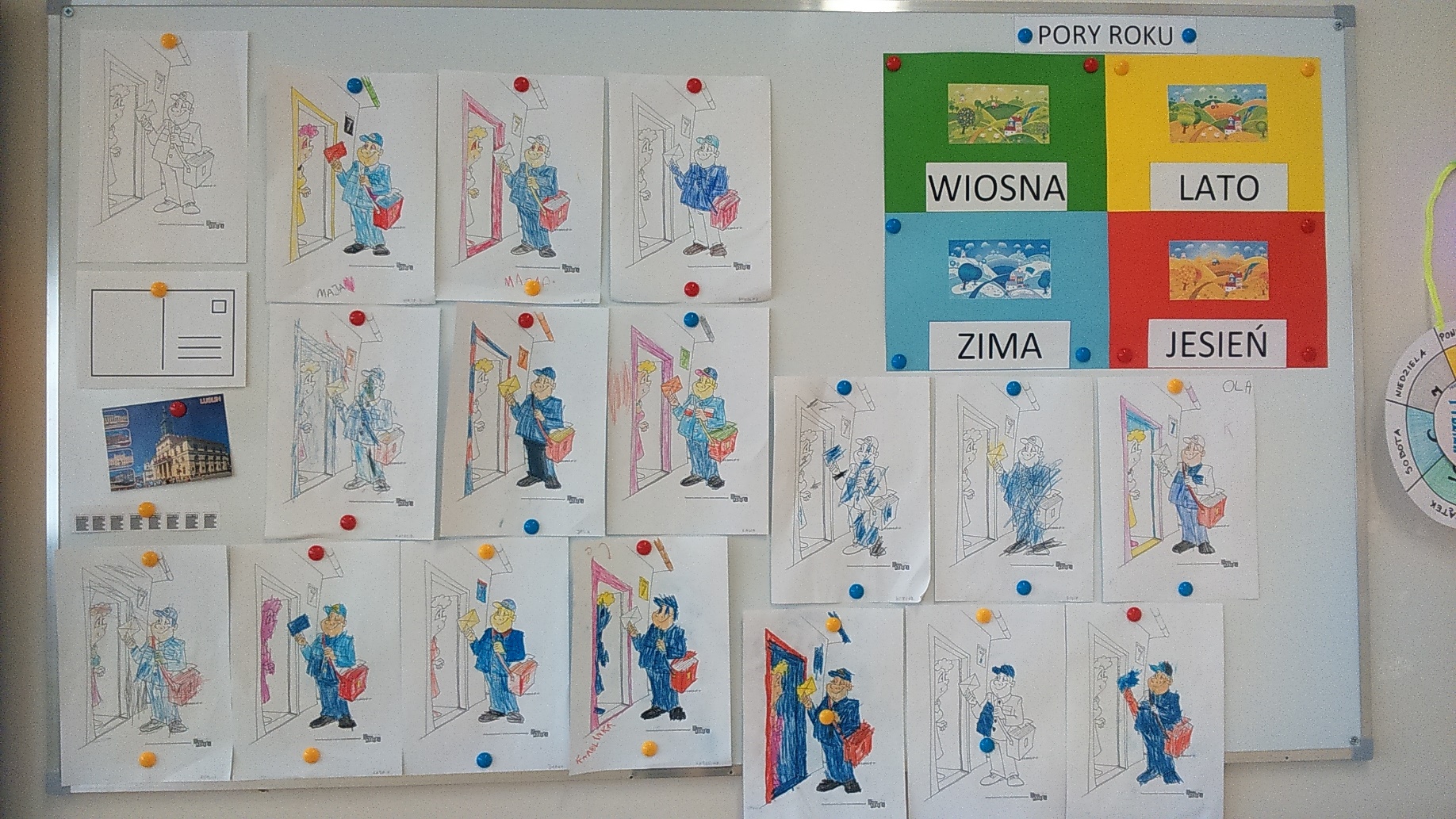 Autor: Magdalena Wyszogrodzka